1
STAR-BMEInstallation Guide
Features of STAR-BME
Display of space-time data in the GIS environment
Integration of multi-sourced space-time data(in different formats)
Incorporation of space-time data of multi-sourced uncertainties in probabilistic forms
Analysis of space-time dependence, by using empirical and mathematical spatiotemporal models
Prediction and mapping in BOTH space and time
Data export and display in multiple formats
2
Before installing STAR-BME
STAR-BME can only run in
QGIS 3.16.8 for Windows
QGIS 3.16.1 for Mac

Install the corresponding version before installing STAR-BME.
The download link are provided in NTUCool.
You don’t need to uninstall QGIS you’ve installed.
3
4/25/2022
Install STAR-BME
It is almost the same for Windows and Mac from Step 1 to Step 6.
4
4/25/2022
Install STAR-BME
STEP 1: Download STAR-BME
https://stemlab.bse.ntu.edu.tw/blog/2019-04-23-star-bme/
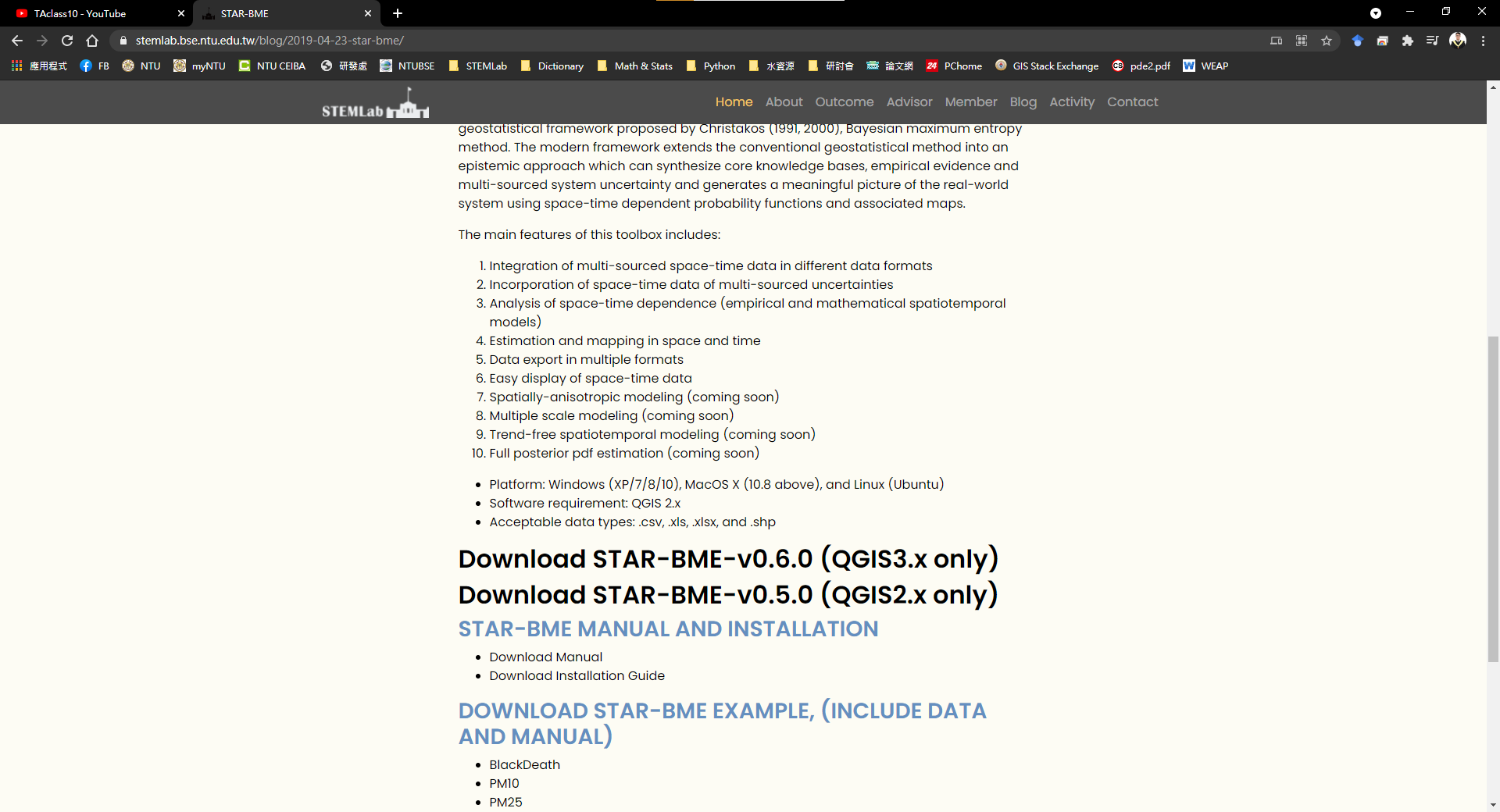 5
Install STAR-BME
STEP 2: Unzip the file and open the folder.
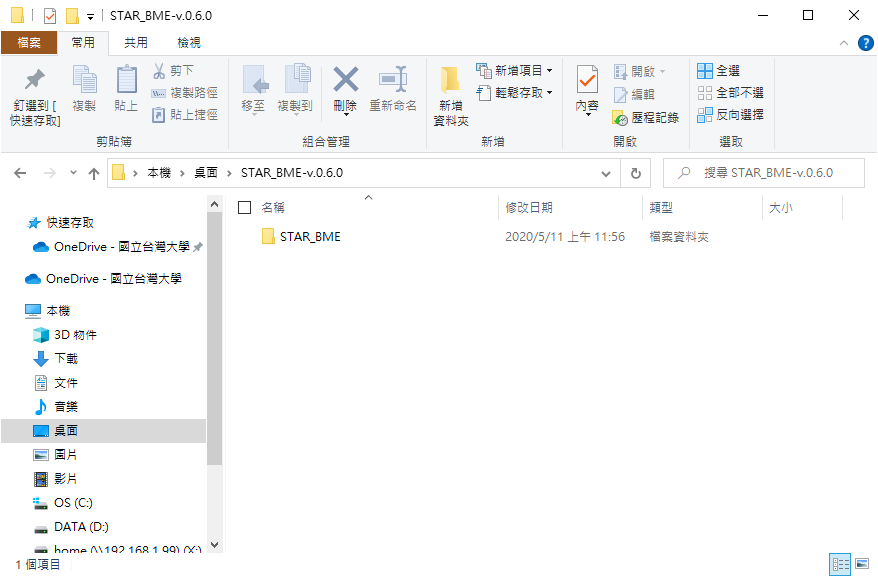 6
Install STAR-BME
STEP 3: Open QGIS
Settings  User Profiles  Open Active Profile Folder
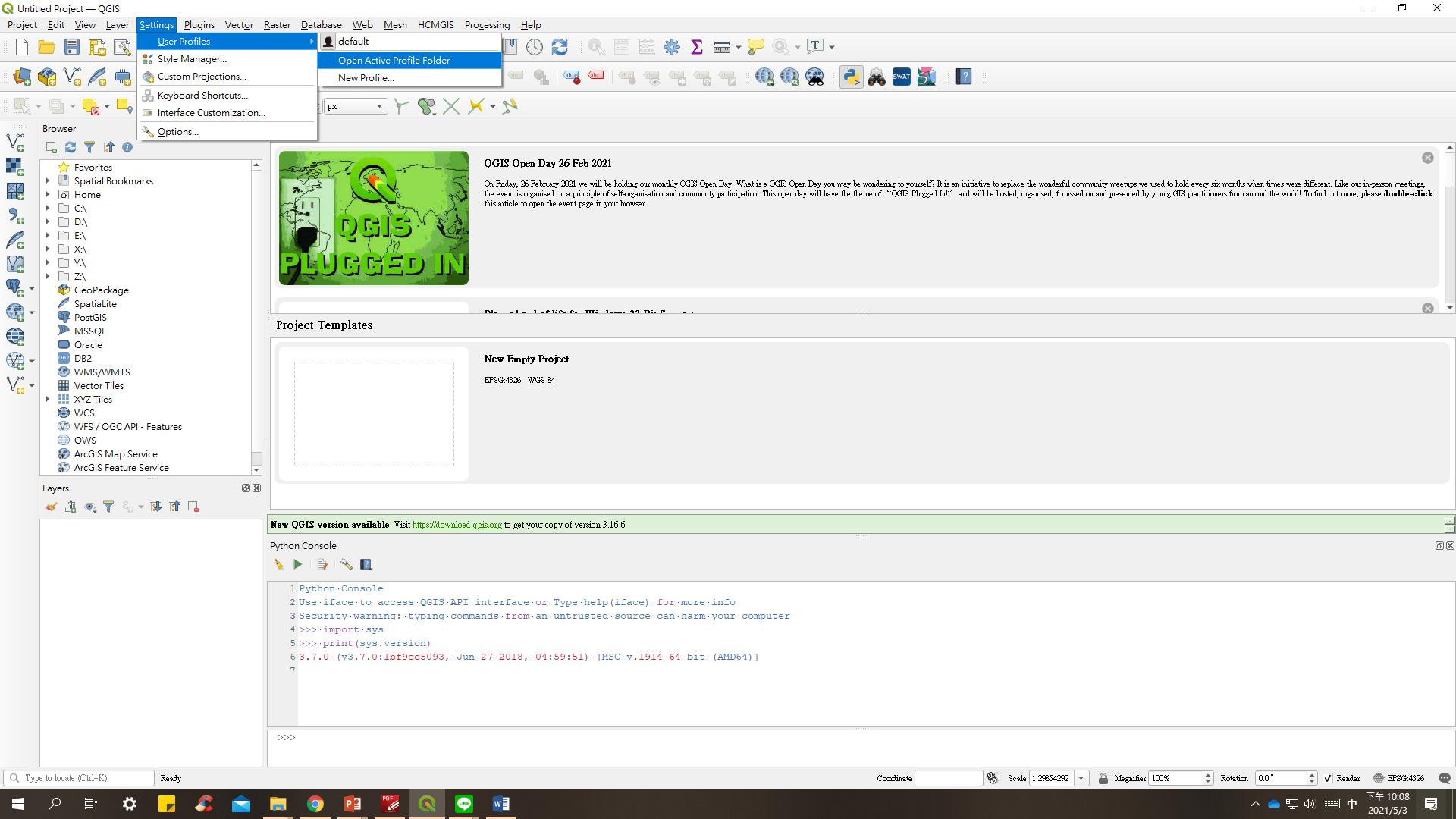 7
Install STAR-BME
STEP 4: Go into python  plugins
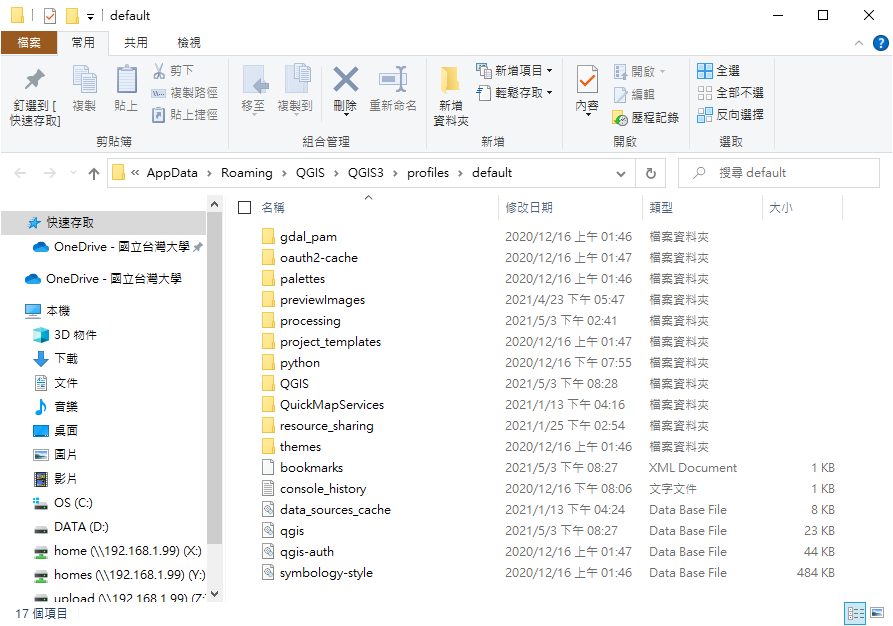 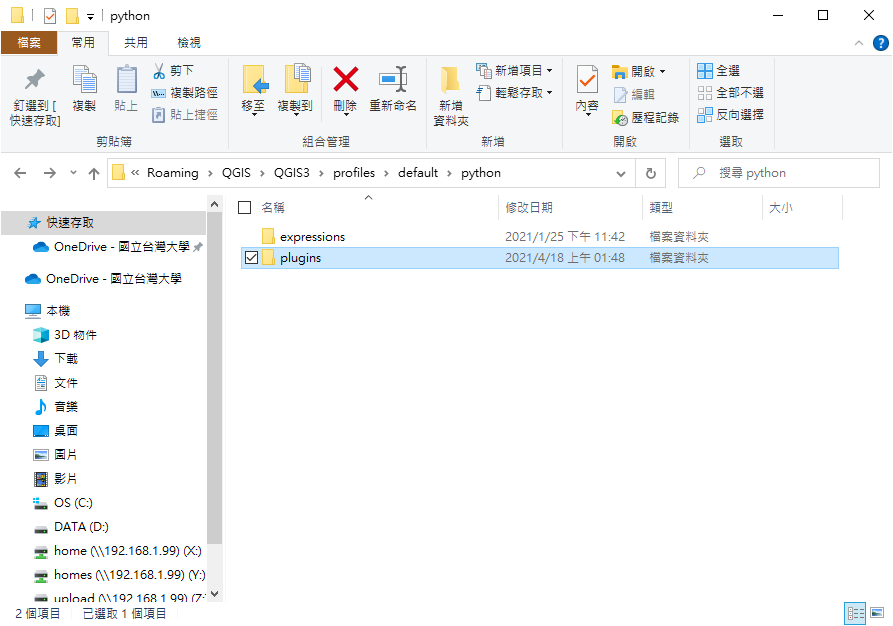 8
Install STAR-BME
STEP 5: Copy the “STAR_BME” folder and paste it into the “plugins” folder.
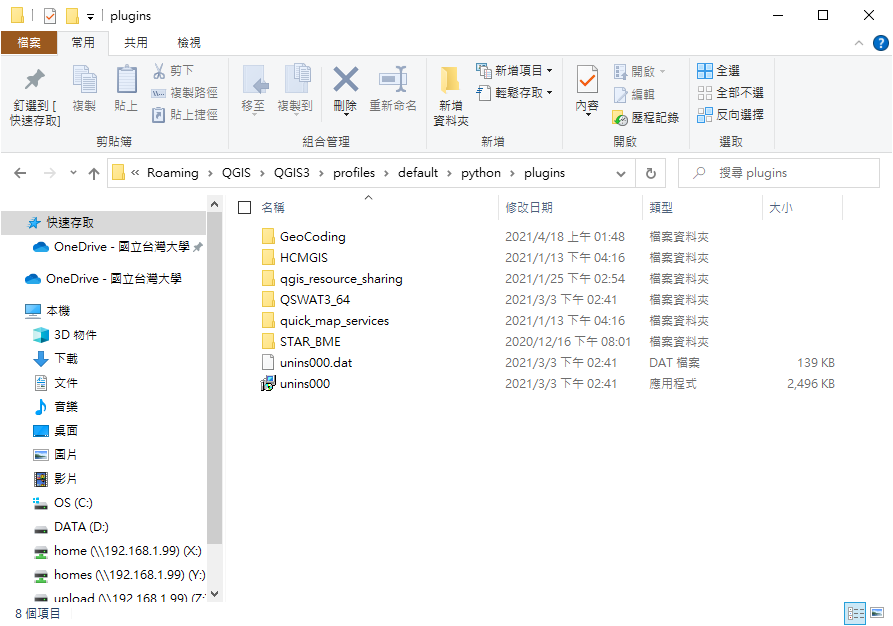 9
Install STAR-BME
STEP 6: Close QGIS and restart it.
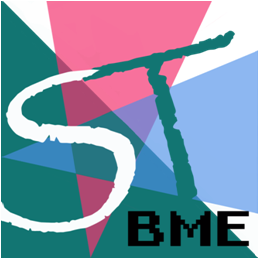 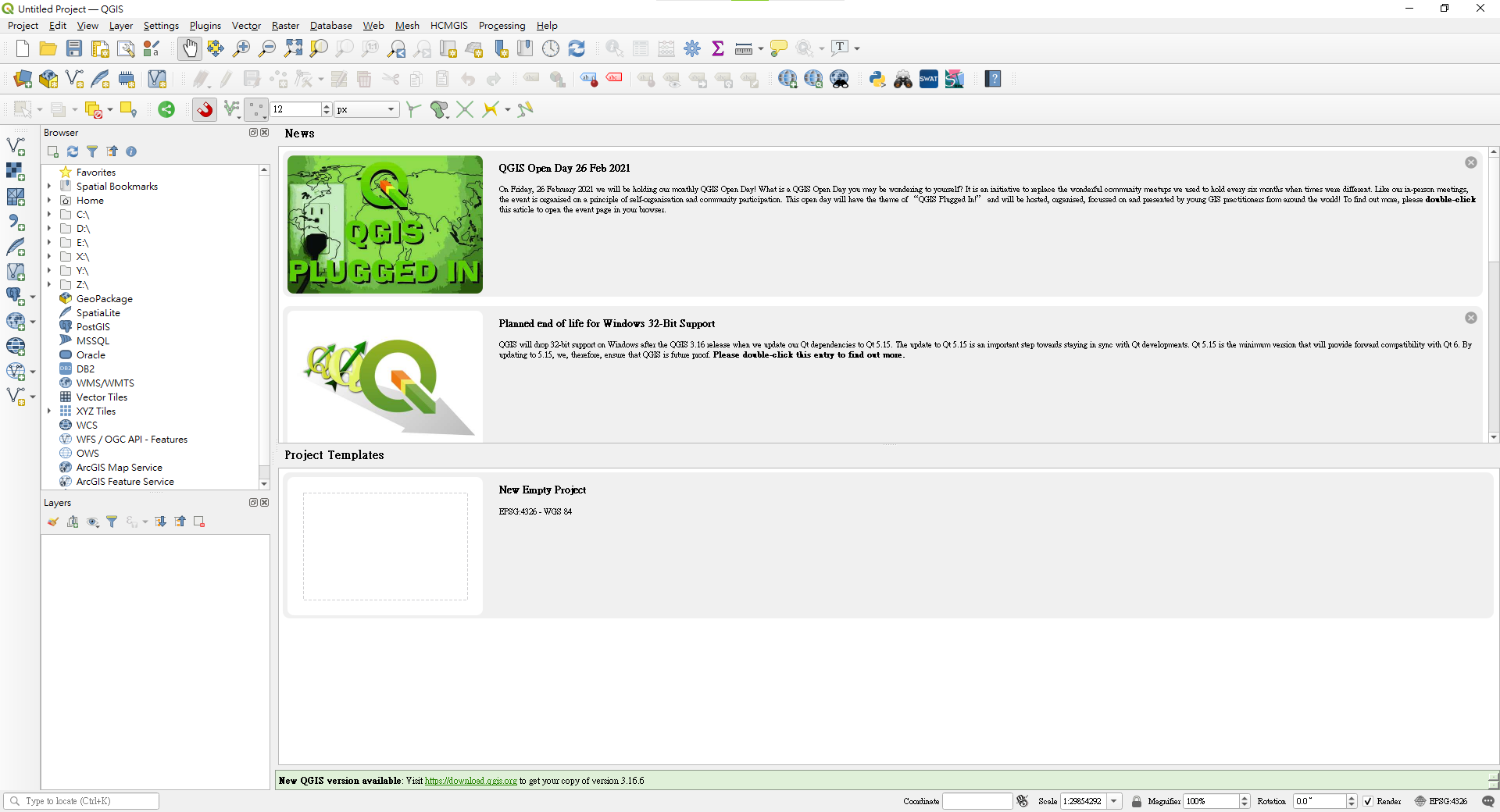 10
Plugins  Manage and install plugins
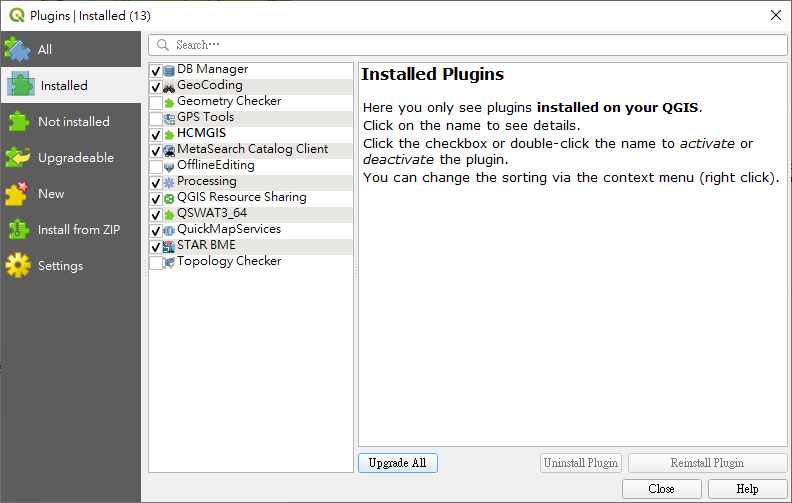 11
Install STAR-BME (for Windows only)
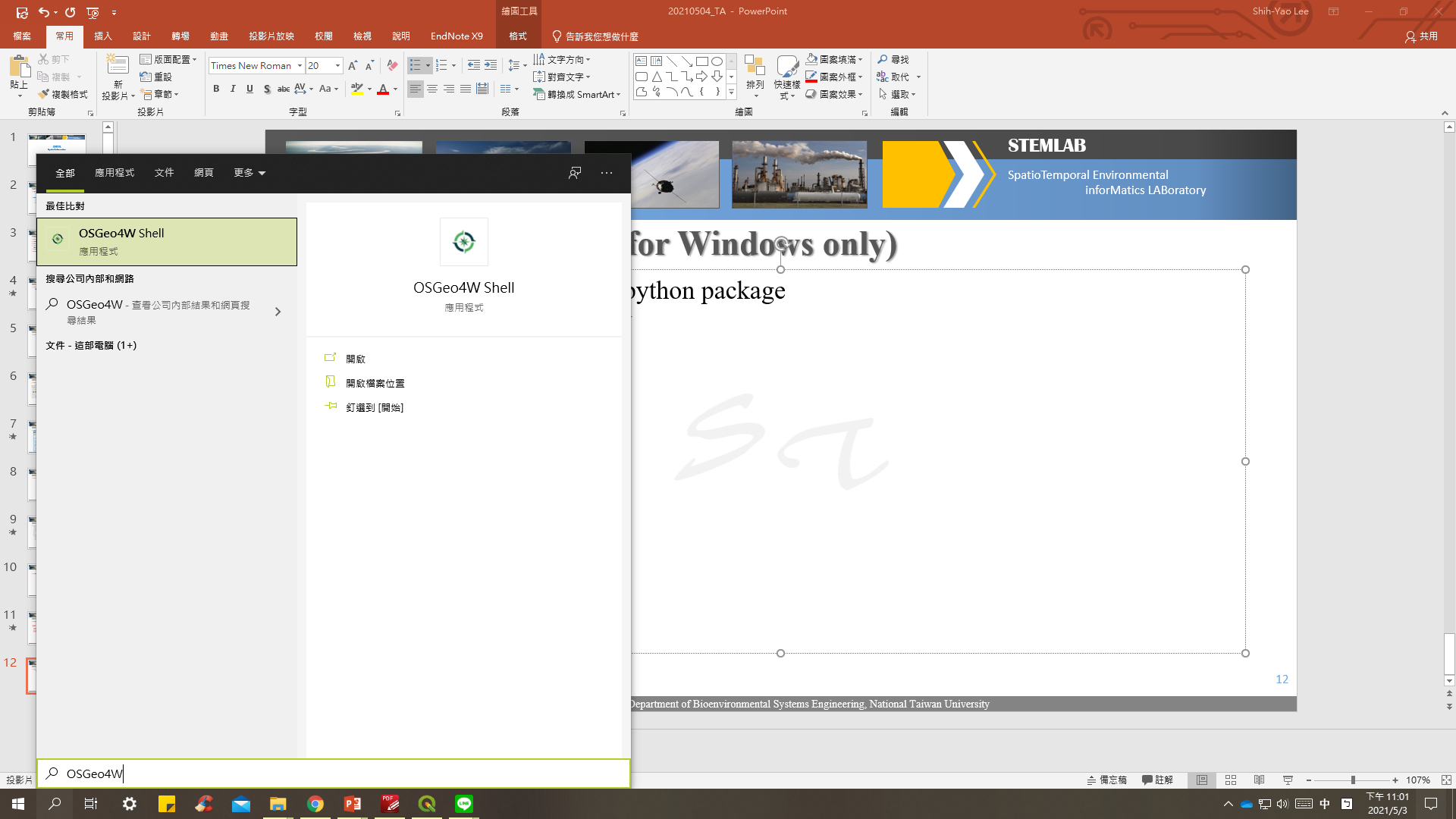 STEP 7: Install necessary python package
Search (win + S) OSGeo4W Shell
Open file location
Run (OSGeo4W Shell) as administrator

Make sure that OSGeo4W Shell you run is in the folder of QGIS 3.16.
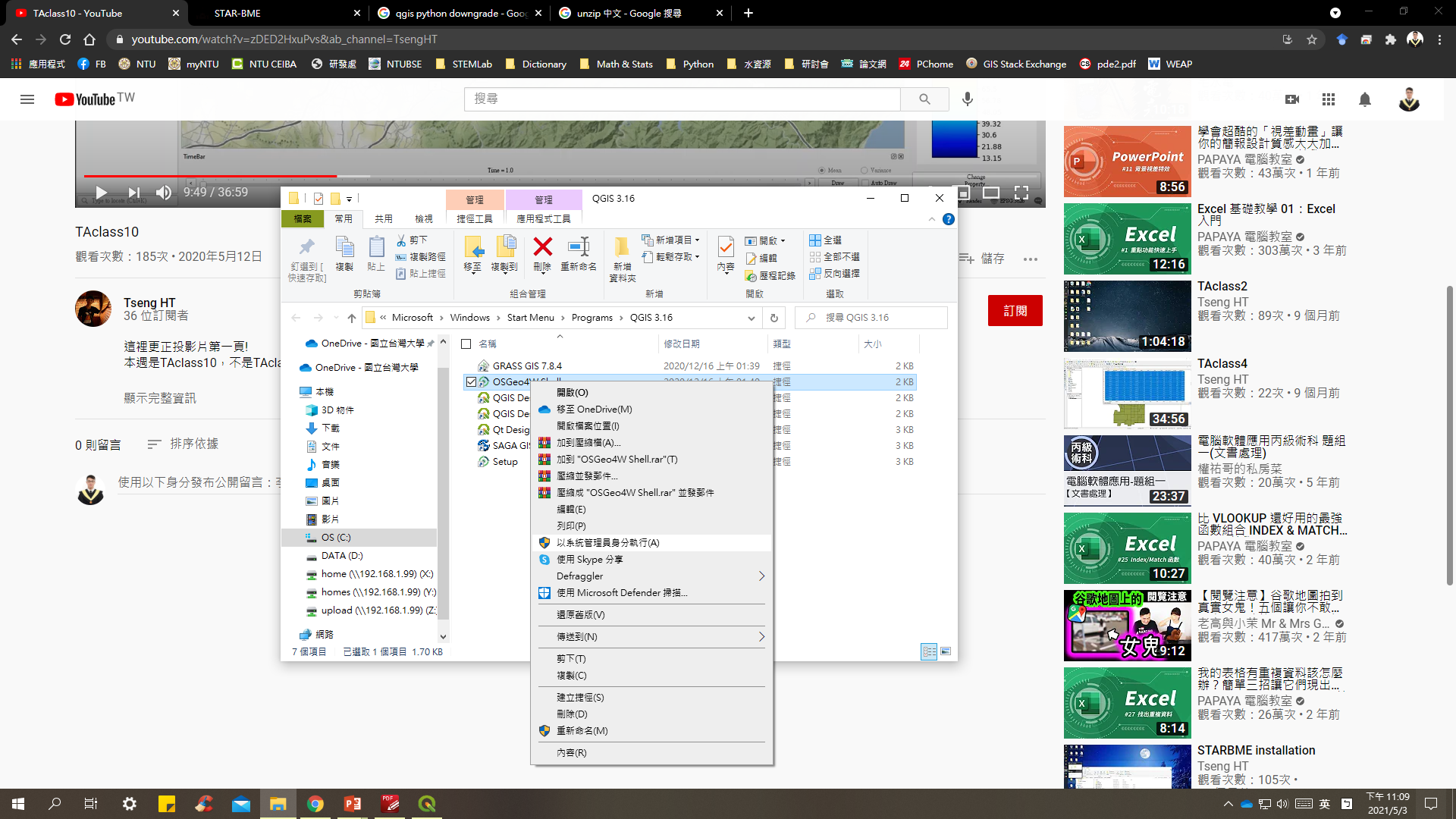 12
Install STAR-BME (for Windows only)
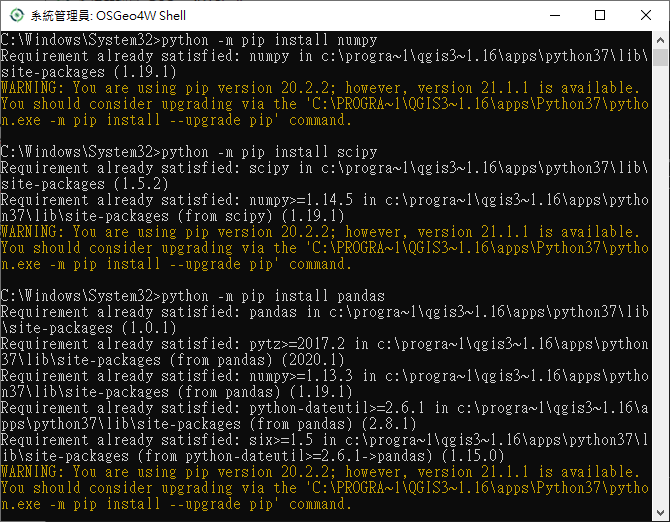 In the shell:
Type “py3_env” and enter.
Type 
python –m pip install numpy
python –m pip install scipy
python –m pip install pandas
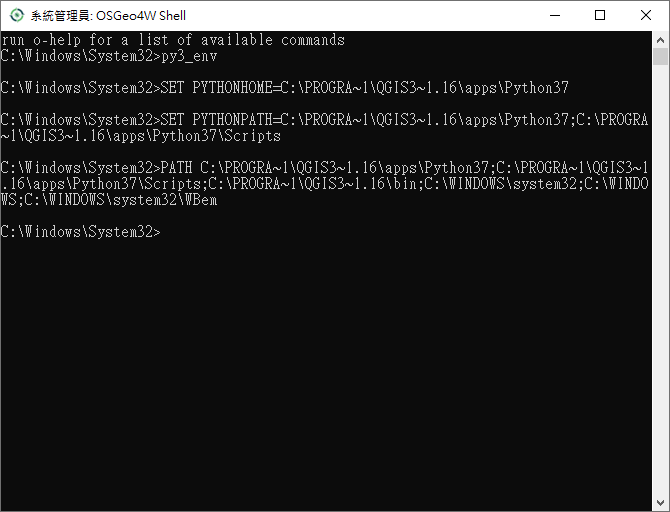 13
Install STAR-BME (for Mac only)
STEP 7: Install necessary python package
Open the “Terminal”
Type
/Applications/QGIS.app/Contents/MacOS/
pip3 install numpy
pip3 install scipy
pip3 install pandas
14
4/25/2022
Install STAR-BME
Check the “matplotlib” version (in QGIS)
Plugins  Python console
Type
import matplotlib
print(matplotlib.__version__) 

The “matplotlib” version should be 3.4.* or lower.
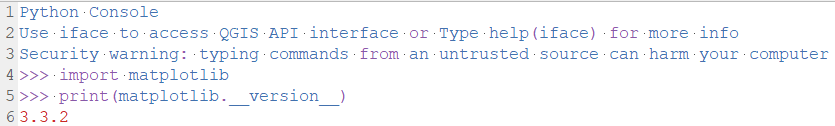 Install STAR-BME – for matplotlib higher than 3.4.*
(Windows) In the OSGeo4W Shell,
python –m pip uninstall matplotlib
Then, python –m pip install matplotlib==3.4

(Mac) In the Terminal,
pip3 uninstall matplotlib
pip3 install matplotlib==3.4
16
4/25/2022
Install STAR-BME
STEP 8: Close QGIS and restart it.
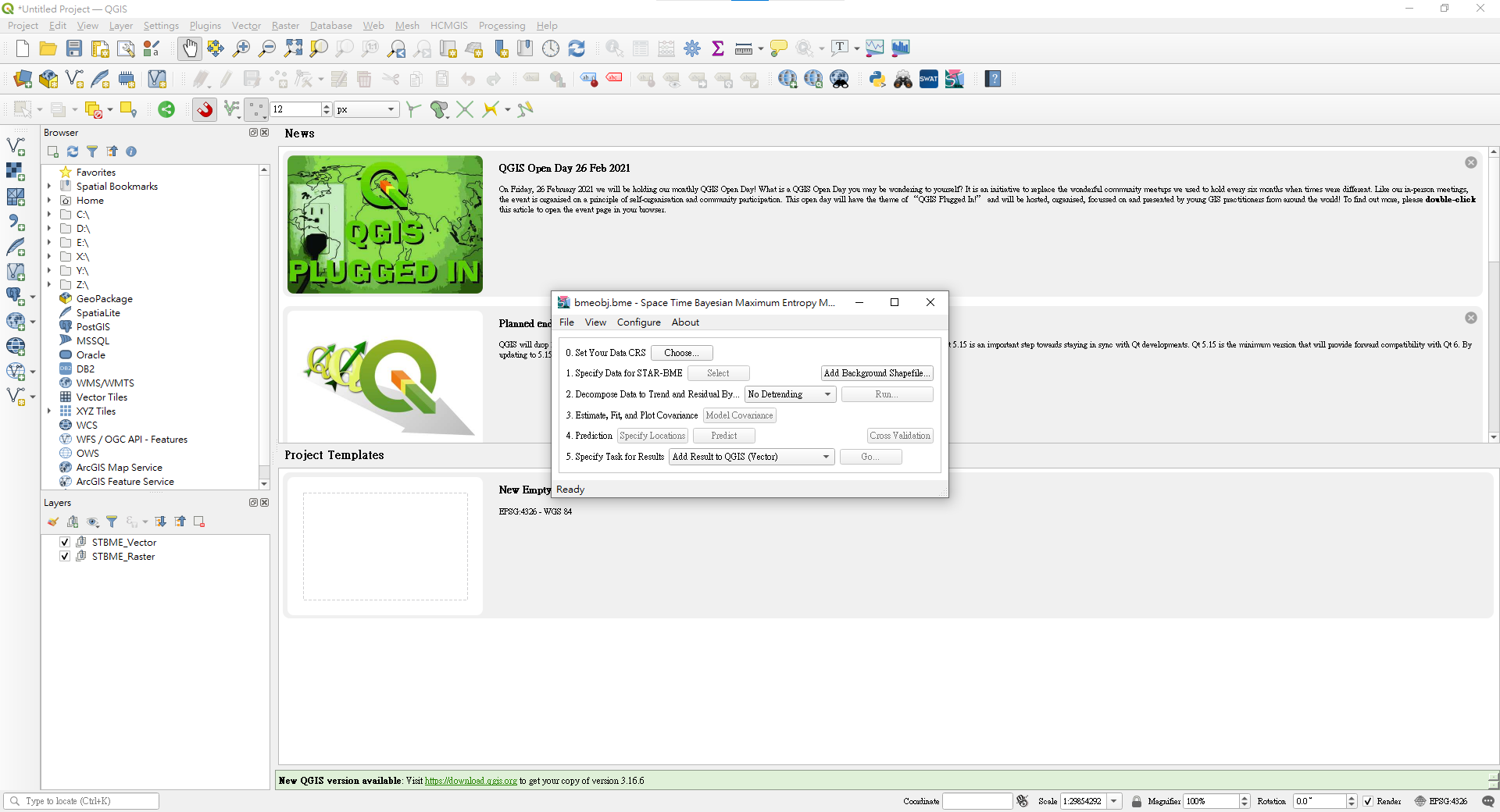 17
DEMO
Data:
HardDate.csv: PM10 in Taipei (13 stations, 48 months, 2004~2007)
SoftDate.csv: Observation interval (13 points, PDF[uniform distribution])
18
DEMO – STEP 1
Set the CRS
EPGS: 3826
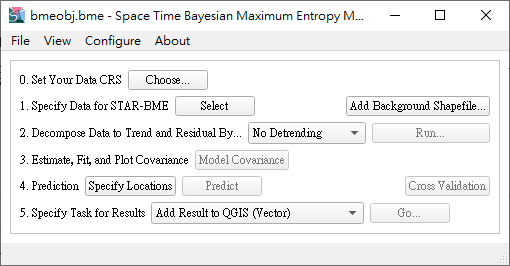 19
DEMO – STEP 2
Import hard data
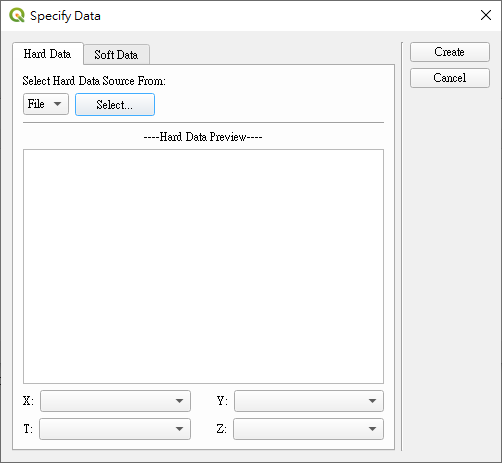 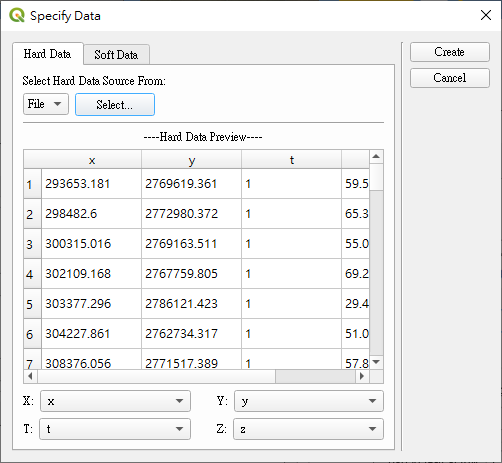 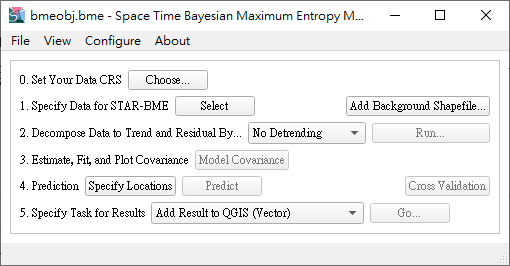 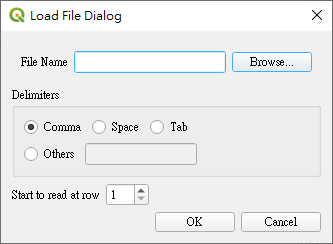 20
DEMO – STEP 3
Import soft data
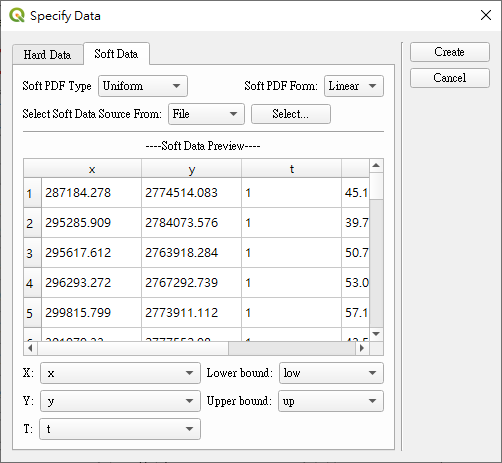 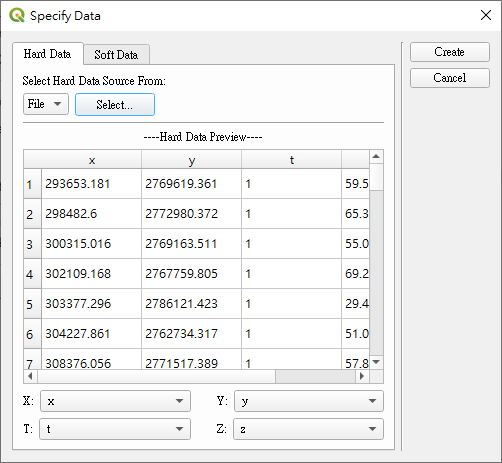 Uniform
21
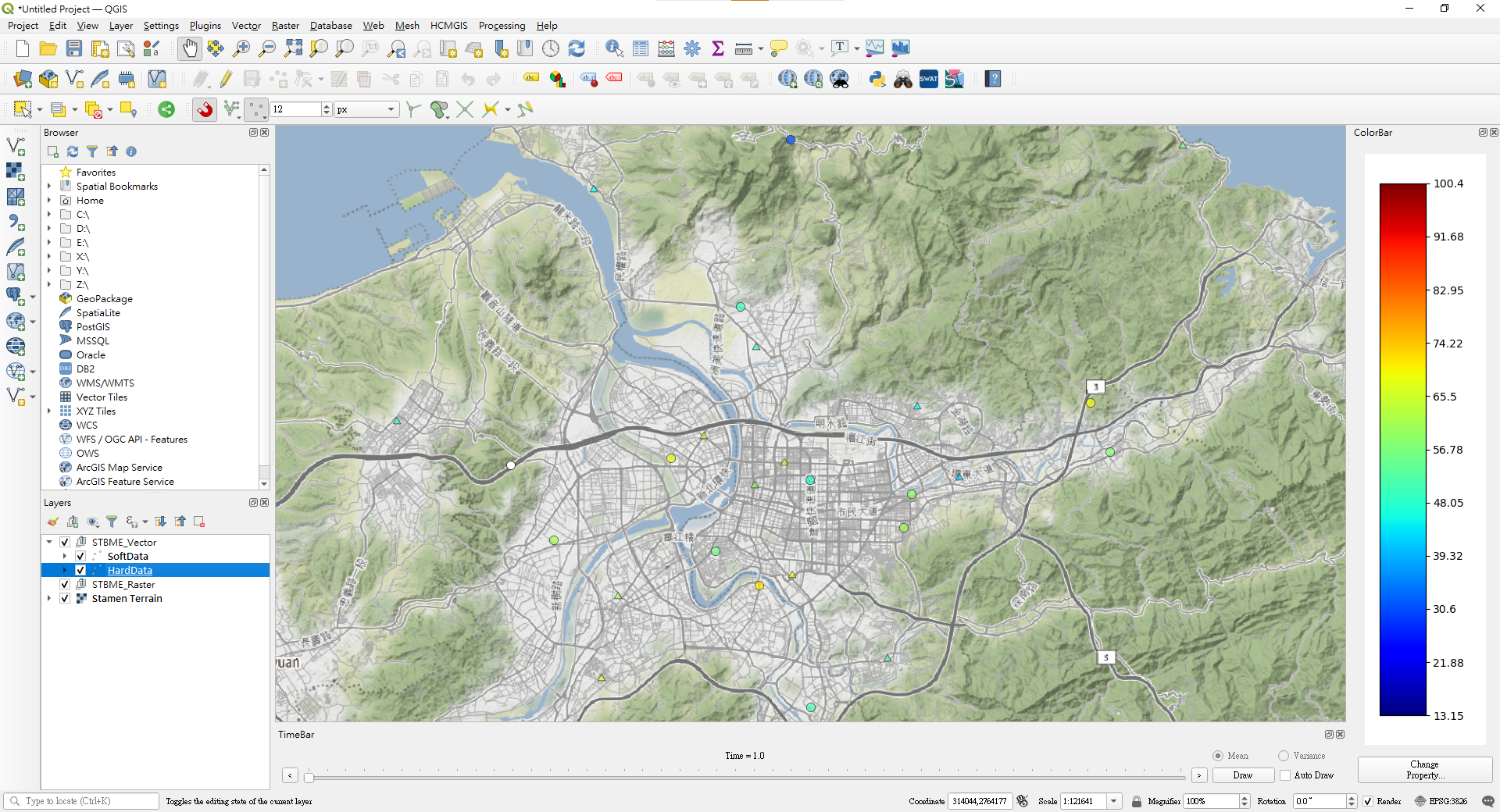 22
DEMO – STEP 4
Detrend
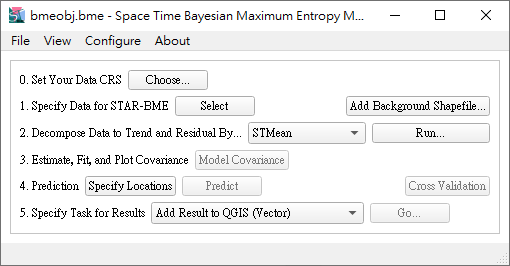 STMean
23
DEMO – STEP 5
Fit the covariance model
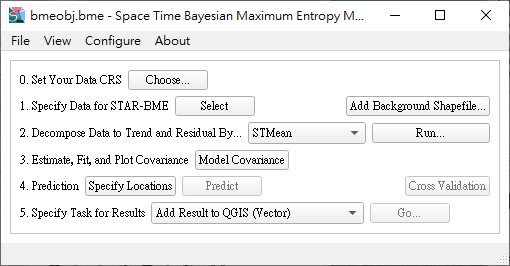 24
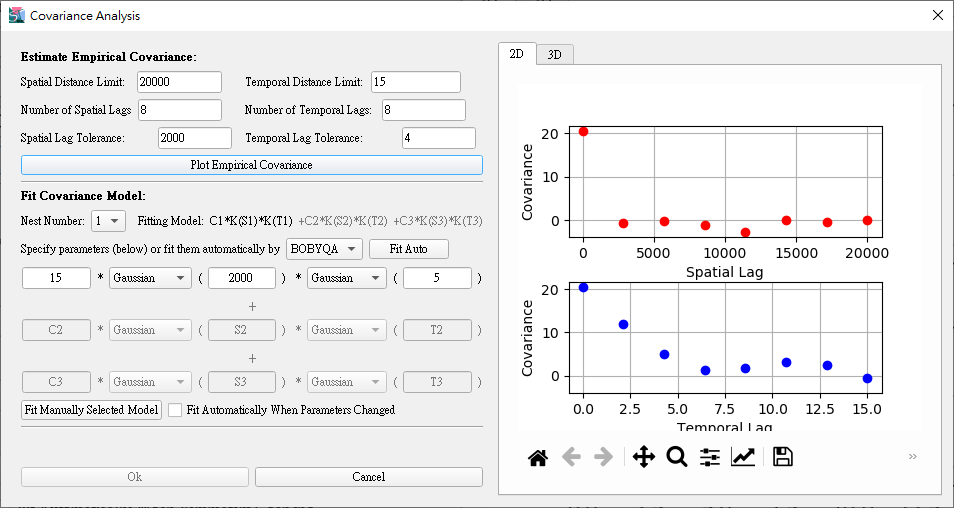 20000
15
8
8
2000
4
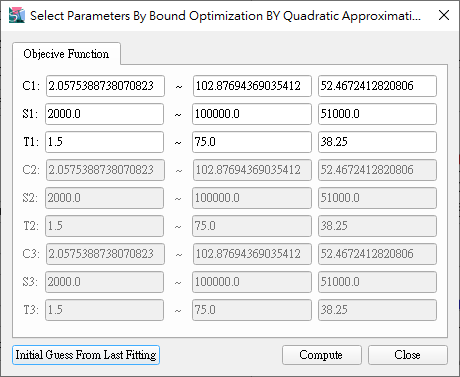 25
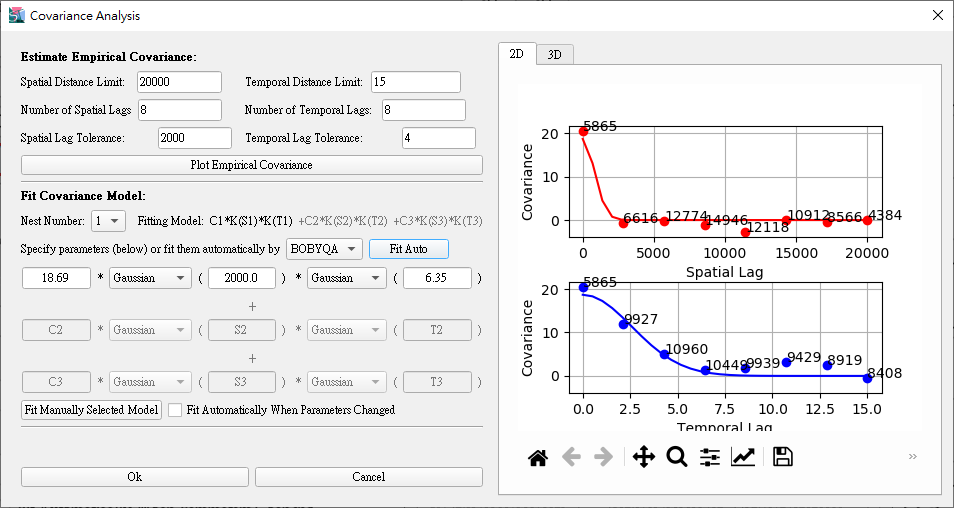 26
DEMO – STEP 6
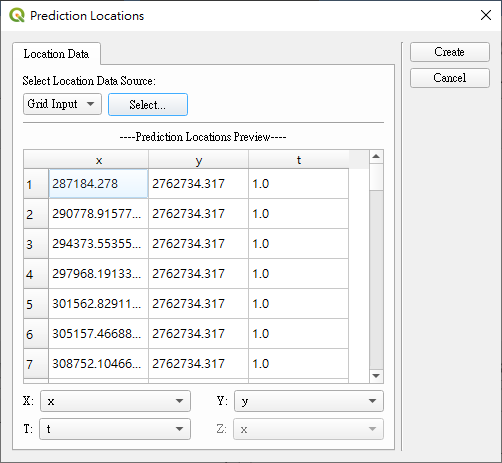 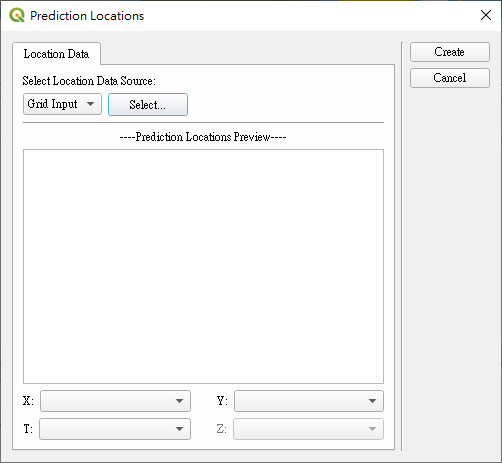 Prediction
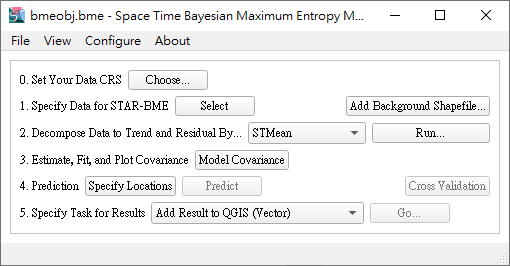 Grid Input
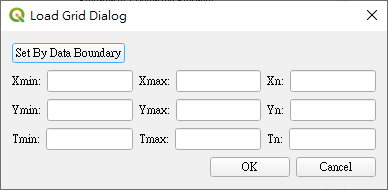 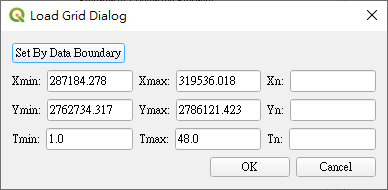 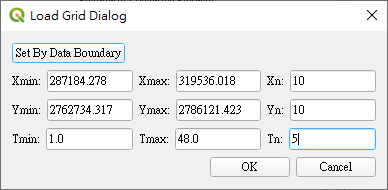 10
10
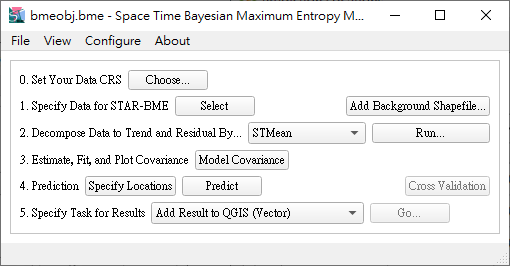 5
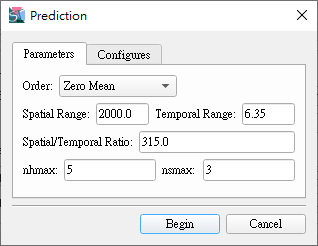 27
DEMO – STEP 7
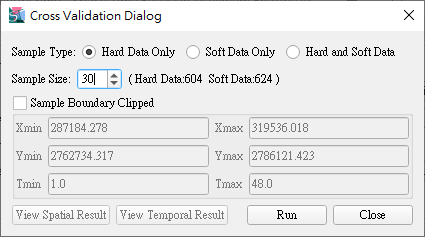 Cross Validation
30
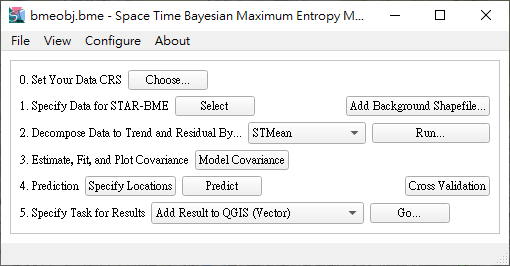 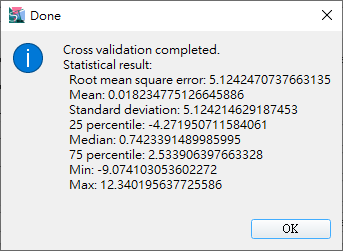 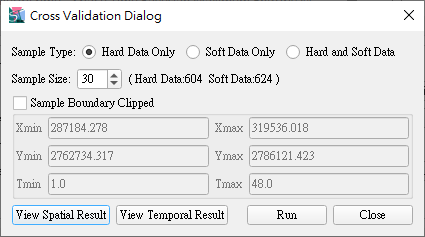 28
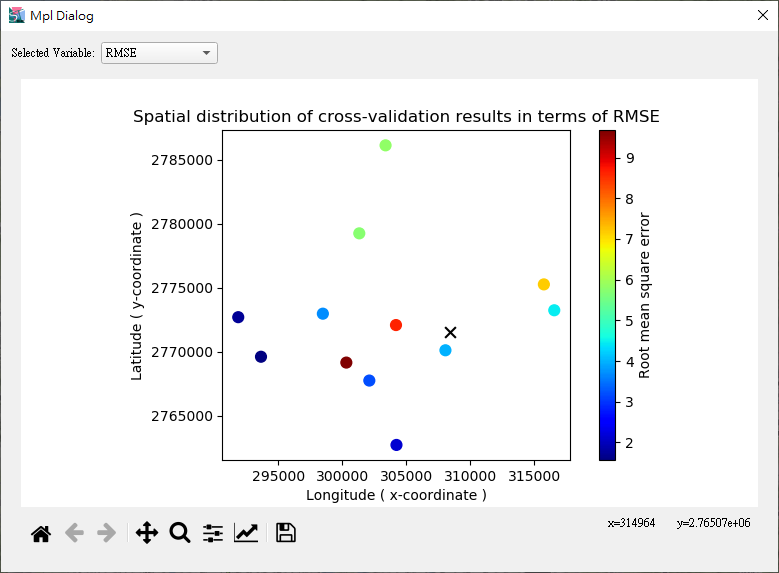 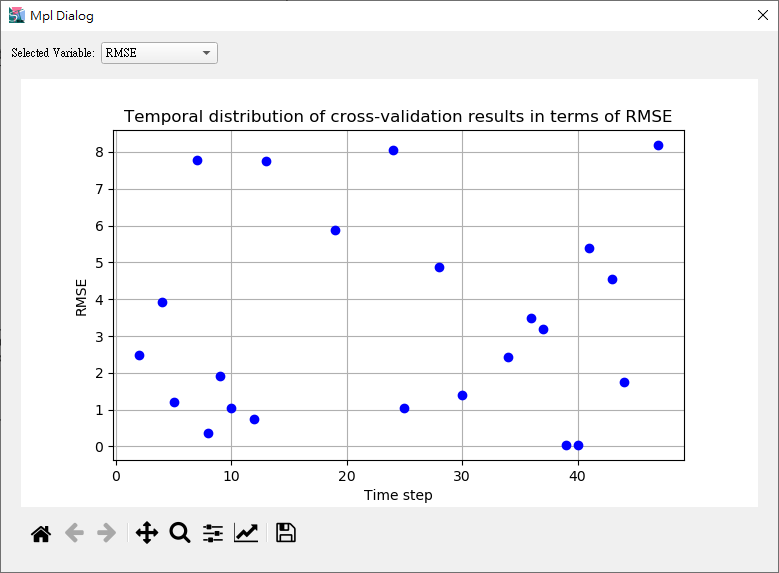 29
DEMO – STEP 8
Show the result (different options)
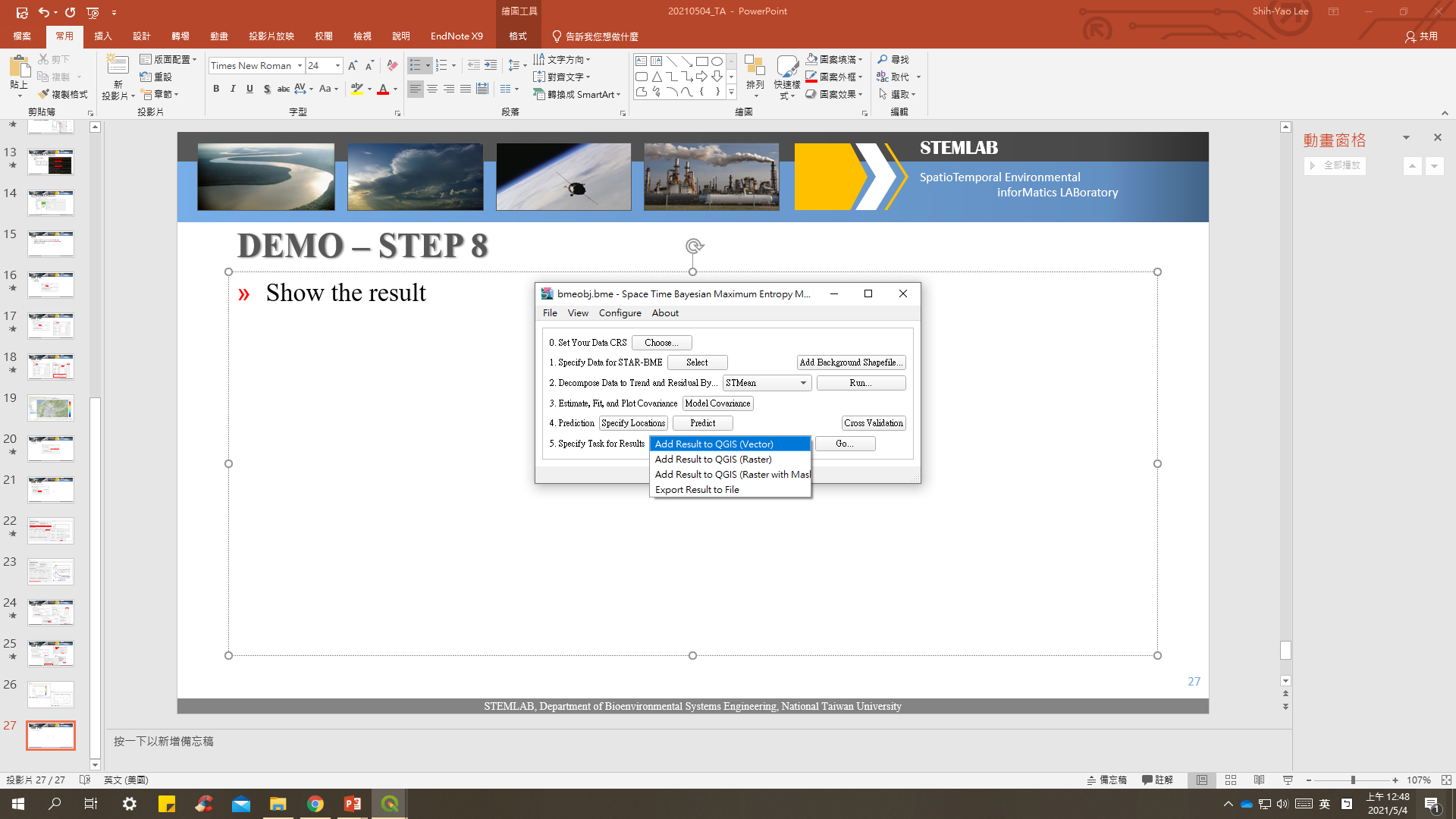 30
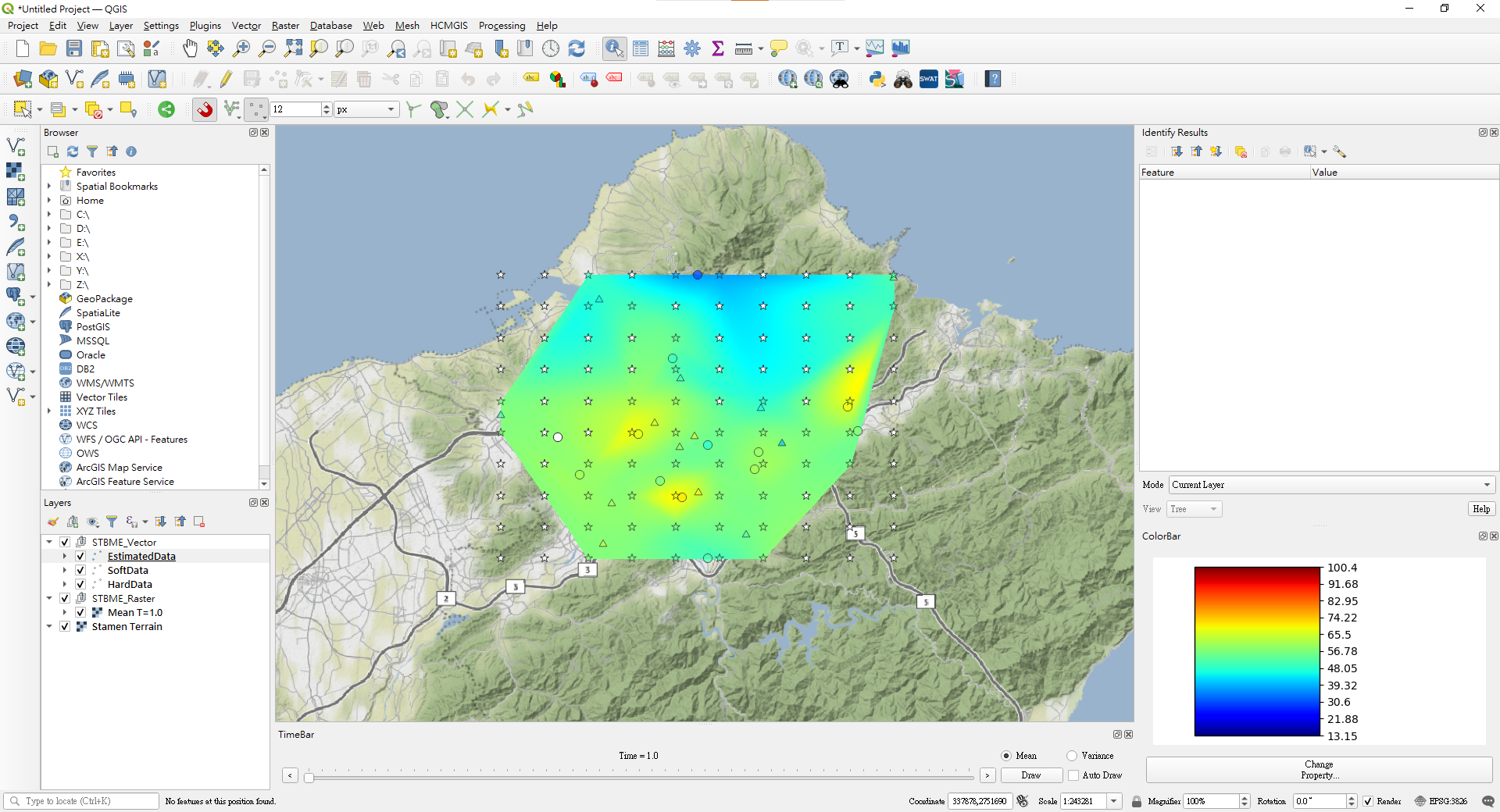 31
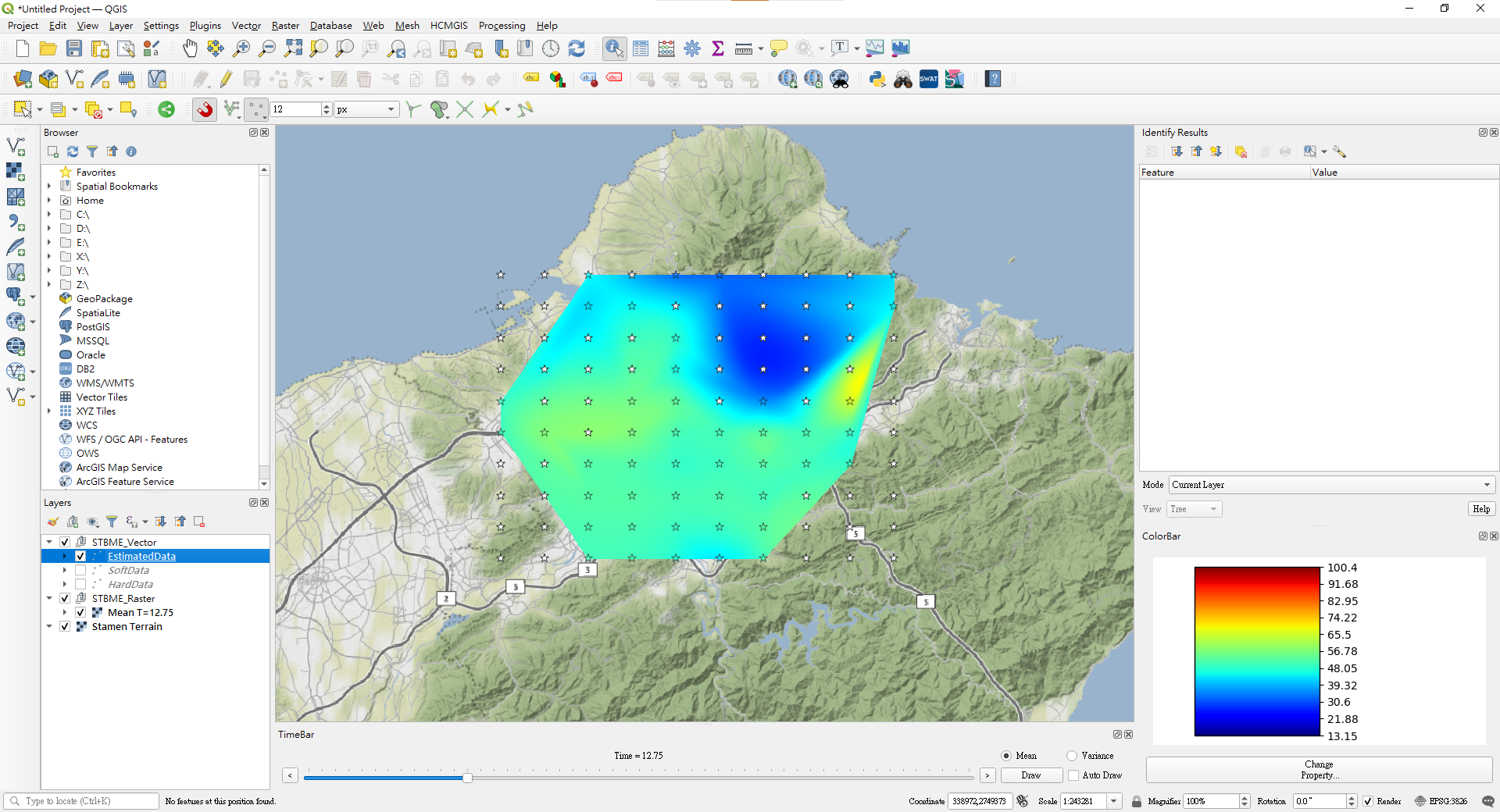 32
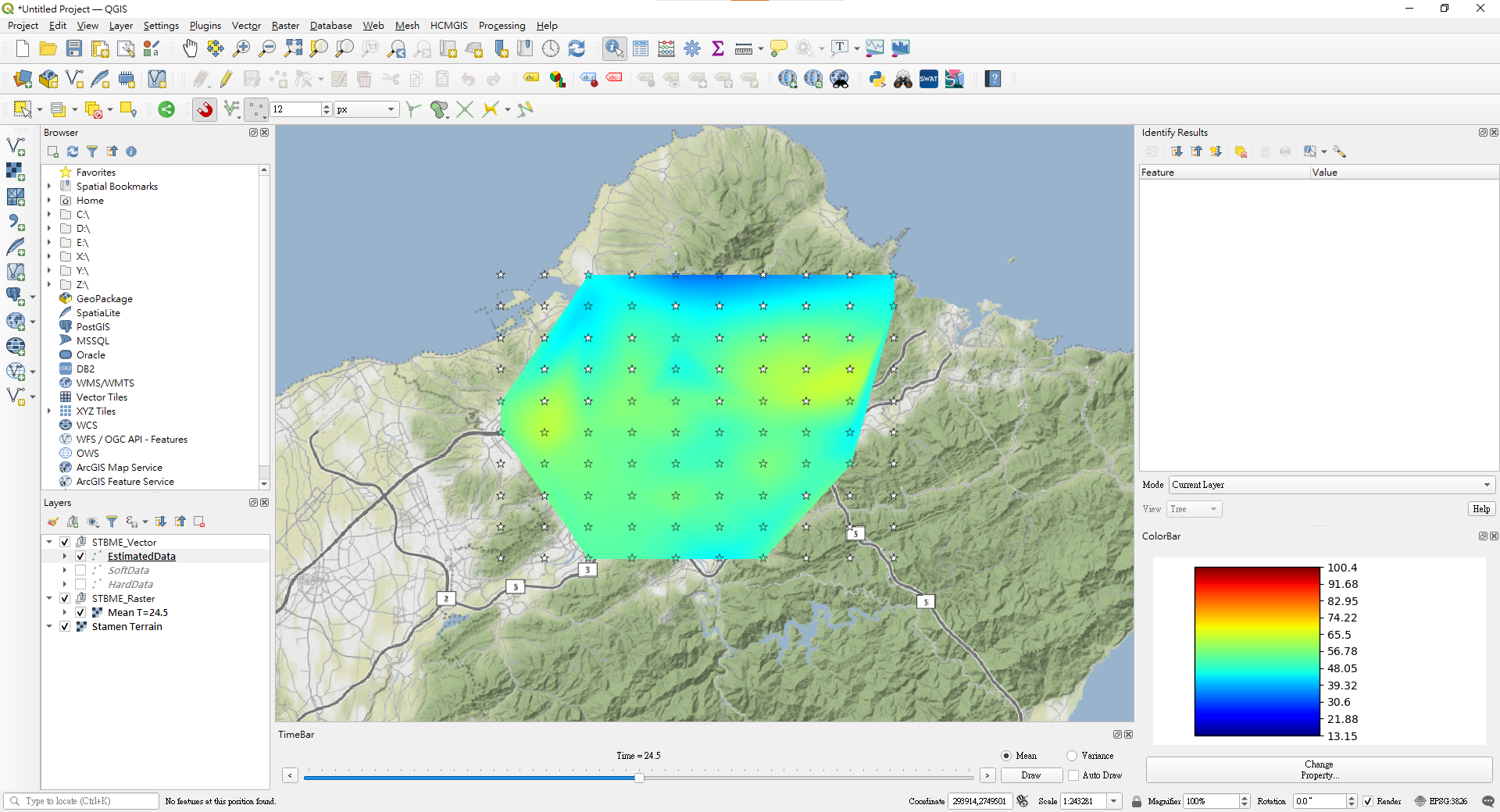 33
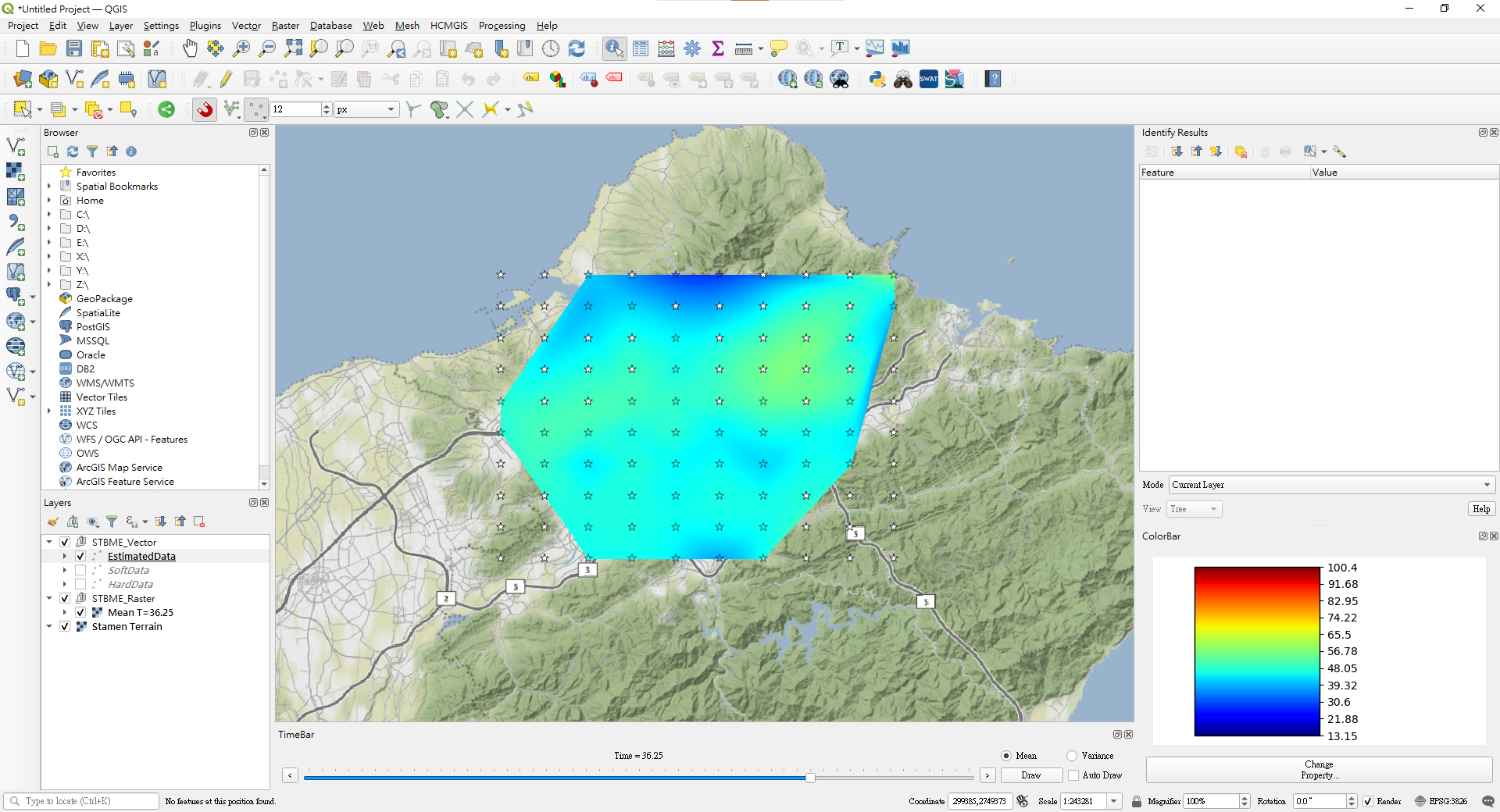 34
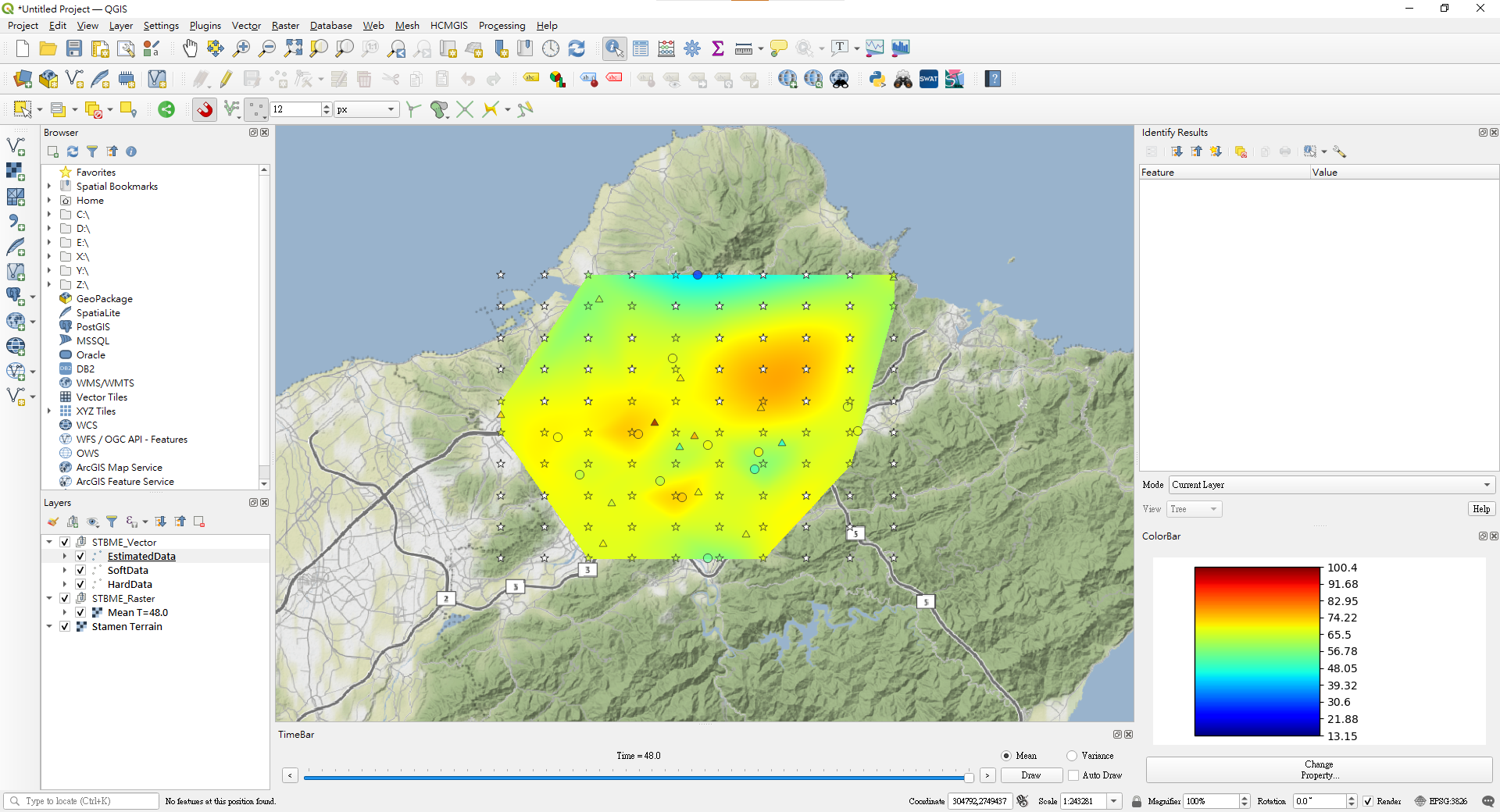 35
Export the result
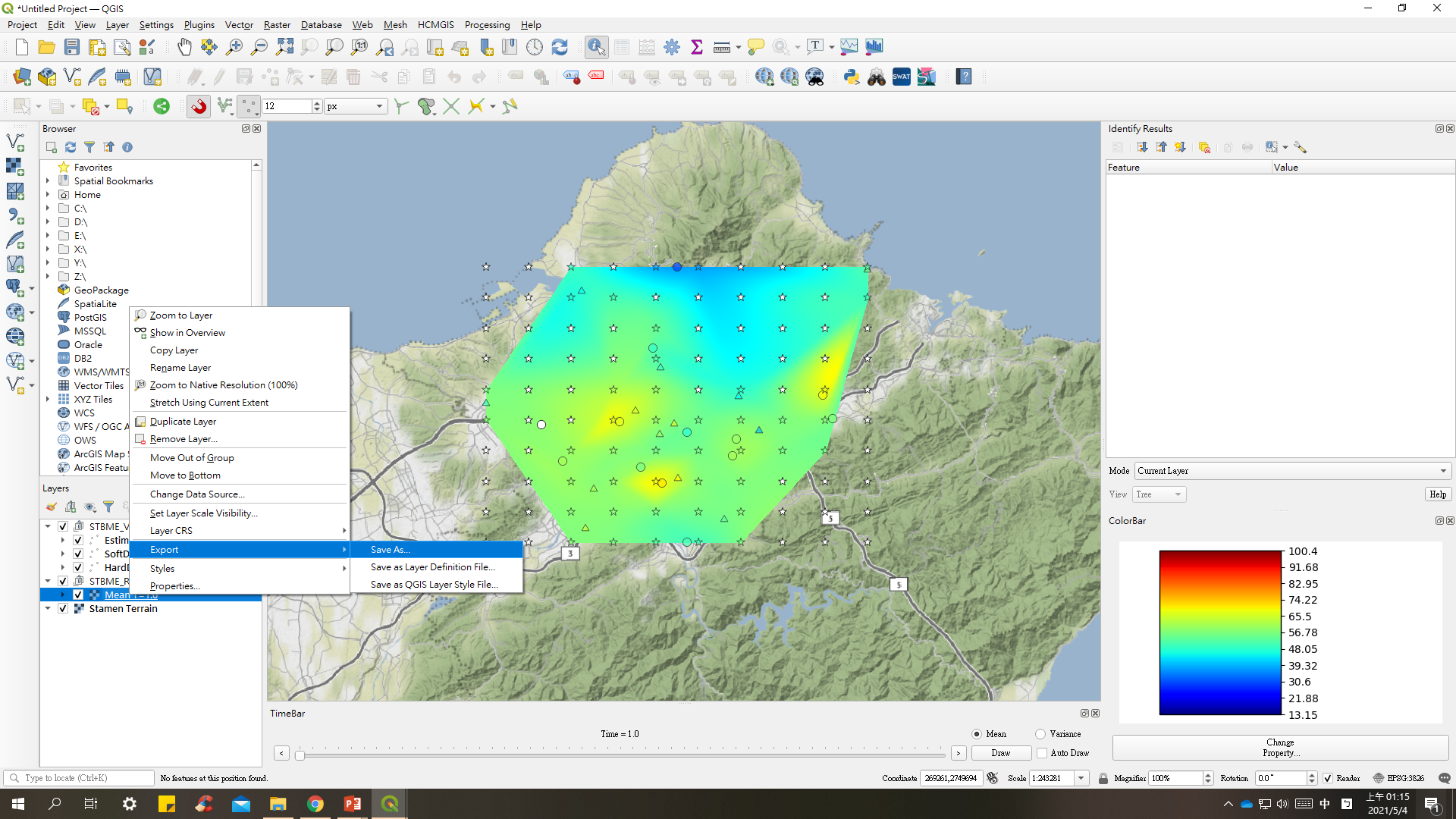 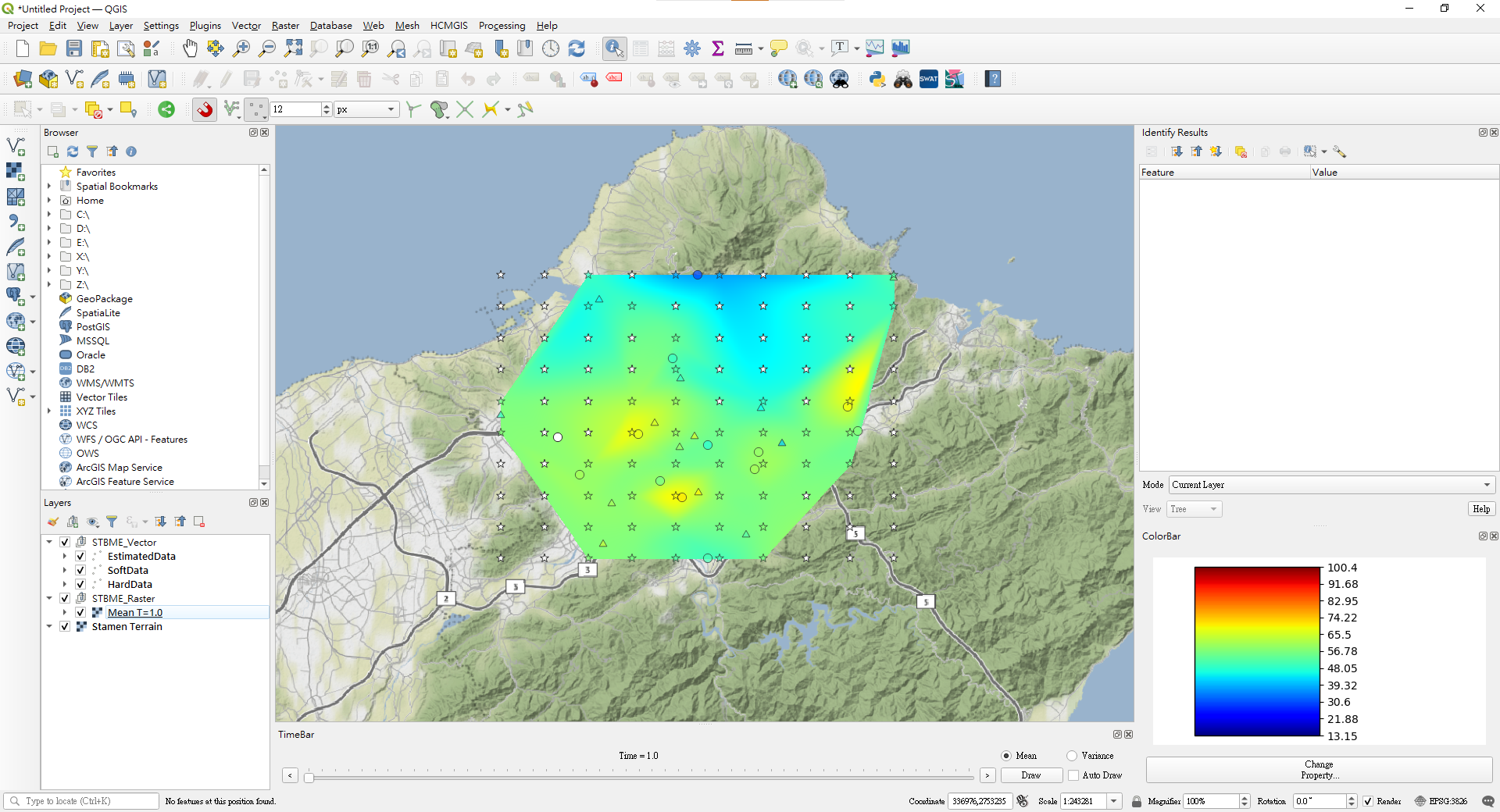 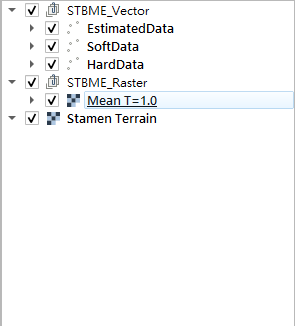 36